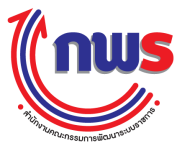 กรอบและหลักการประเมินผลการปฏิบัติราชการของกลุ่มจังหวัด/จังหวัด ปีงบประมาณ พ.ศ. 2557

	โดย รองเลขาธิการ ก.พ.ร. (นายนครเขตต์ สุทธปรีดา)
1
2. กรอบและหลักการการประเมินผลการปฏิบัติราชการของกลุ่มจังหวัดและจังหวัด
หลักการ
กรอบการประเมินผลการปฏิบัติราชการของกลุ่มจังหวัดและจังหวัด ปีงบประมาณ พ.ศ. 2557
ตัวชี้วัดยุทธศาสตร์กลุ่มจังหวัดและจังหวัดต้องสอดรับกับยุทธศาสตร์ประเทศ/ยุทธศาสตร์การพัฒนาจังหวัด และแผนปฏิบัติราชการ ประจำปีงบประมาณ พ.ศ. 2557 หรือมีงบประมาณรองรับ
ตัวชี้วัดยุทธศาสตร์กลุ่มจังหวัด เลือกเฉพาะยุทธศาสตร์สำคัญของกลุ่มจังหวัดซึ่งทุกจังหวัดควรมีส่วนร่วม 
ตัวชี้วัดที่กำหนดต้องสามารถวัดผลได้ในปีงบประมาณ หากตัวชี้วัดใดไม่สามารถวัดผลได้ภายในปีงบประมาณ จะถูกกำหนดเป็นตัว Monitor  
ทั้งนี้ มีการกำหนดตัวชี้วัด monitor บังคับ ของทุกจังหวัด ดังนี้
มูลค่าผลิตภัณฑ์มวลรวมจังหวัด (GPP) 
ค่าเฉลี่ย O-NET (ป.6 ม.3 และ ม.6) 
ผลิตภาพแรงงานรายจังหวัด
4. 	ตัวชี้วัดการประเมินด้านประสิทธิผล ควรมีไม่เกิน 5 ตัวชี้วัด
ตัวชี้วัดการประเมินคุณภาพการให้บริการ วัดความพึงพอใจของผู้รับบริการที่มีต่องานบริการที่เป็นความต้องการพื้นฐานของประชาชนจำนวนมากภายในจังหวัด 6 งานบริการ
2
รายการตัวชี้วัดยุทธศาสตร์ของกลุ่มจังหวัด/จังหวัด
ตัวอย่าง
2 ด้าน  การสร้างความเสมอภาคและเท่าเทียม และเป็นมิตรกับสิ่งแวดล้อม
1 ด้าน  การสร้างความสามารถในการแข่งขัน
2.2 สังคม
1.2 ท่องเที่ยว
2.3 อื่น ๆ
1.3 การค้า
1.4 อุตสาหกรรม
1.1 เกษตร
2.1 สิ่งแวดล้อม
2.1.1 	การจัดการทรัพยากรธรรมชาติและสิ่งแวดล้อม (น้ำ/อากาศ/หมอกควัน/ขยะ)
2.1.2 	อุตสาหกรรมสีเขียว
2.1.3 	จำนวนป่าเสื่อมโทรมที่ได้รับการฟื้นฟู
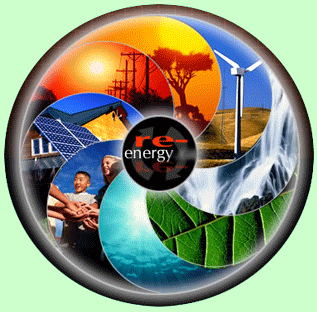 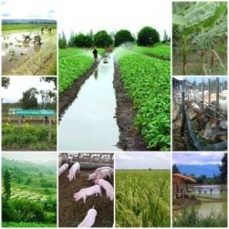 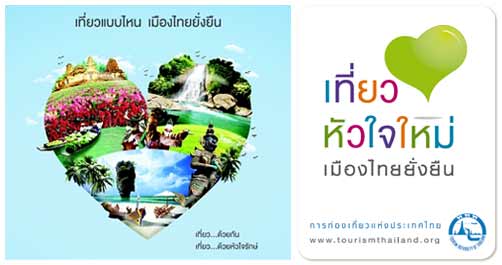 มูลค่าผลผลิตทางการเกษตร
ผลผลิตการเกษตรเฉลี่ยต่อหน่วยการผลิต
จำนวนแปลงฟาร์มที่ได้รับใบรับรองมาตรฐาน GAP
รายได้จากการท่องเที่ยว
รายได้จากการจำหน่าย OTOP 
มูลค่าการค้าชายแดน และการค้าผ่านแดน 
มูลค่าการส่งออกผลิตภัณฑ์ฮาลาล
มูลค่าการลงทุนด้านอุตสาหกรรม
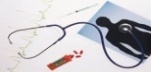 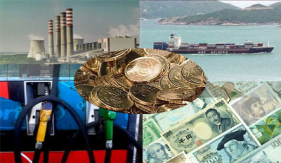 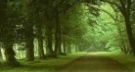 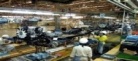 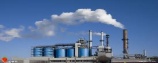 2.3.1 	สถานศึกษากลุ่มเป้าหมายที่ผ่านเกณฑ์อาหารปลอดภัย
2.3.2 	อัตราการป่วย/ตายด้วยโรคที่เป็นปัญหาสำคัญของประเทศ
2.3.3 	จำนวนสถานบริการสุขภาพที่มีคุณภาพมาตรฐานตามที่กำหนด 
2.3.4 	อัตราการเข้าเรียนระดับมัธยมศึกษาตอนปลายหรือเทียบเท่าของประชากรกลุ่มอายุ 15-17 ปี
2.3.5 	จำนวนแรงงานที่ได้รับการบรรจุงานในประเทศ
2.3.6 	จำนวนผู้เสียชีวิตจากอุบัติเหตุการจราจรทางบก
2.2.1 	การแก้ไขปัญหาการก่อเหตุรุนแรงในพื้นที่จังหวัดชายแดนภาคใต้
2.2.2	การป้องกันและปราบปรามยาเสพติด
2.2.3 	การป้องกันและปราบปรามคดีอาชญากรรม
2.2.4 	จำนวนครัวเรือนยากจนที่มีรายได้ต่ำกว่าเกณฑ์ จปฐ.
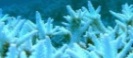 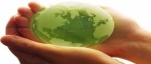 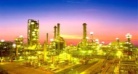 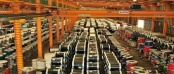 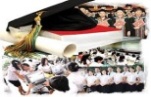 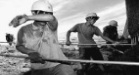 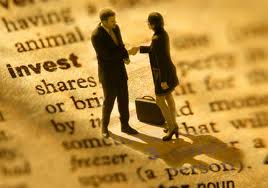 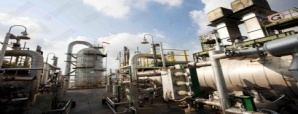 3
หลักการกำหนดตัวชี้วัดของกลุ่มจังหวัดและจังหวัด
1.   การกำหนด  KPI ของกลุ่มจังหวัดและจังหวัดควรครอบคลุมทั้งยุทธศาสตร์การสร้างความสามารถในการแข่งขัน (Growth &  Competitiveness) และการสร้างความเสมอภาคและเท่าเทียม (Inclusive Growth) /เป็นมิตรกับสิ่งแวดล้อม (Green Growth)
การกำหนด KPI กลุ่มจังหวัดทุกจังหวัดต้องมีส่วนร่วมดำเนินการ
สำหรับยุทธศาสตร์การสร้างความสามารถในการแข่งขัน (Growth &  Competitiveness) ด้านการท่องเที่ยว และ ด้านการเกษตร ให้ใช้หลักการในการกำหนด KPI ดังนี้
การท่องเที่ยว
การเกษตร
ให้วัด “รายได้จากการท่องเที่ยว” เป็น KPI หลัก 
กำหนด KPI “รายได้จากการท่องเที่ยว” ซ้ำระหว่าง กลุ่มจังหวัด - จังหวัด ได้ในกรณี
เป็นจังหวัดที่มีรายได้จากการท่องเที่ยวสูงเป็นรายได้หลัก หรือมีมูลค่าสูงเมื่อเทียบกับรายได้อื่น
ในกรณีจังหวัดที่มีรายได้จากการท่องเที่ยวไม่สูงมาก แต่ไม่มียุทธศาสตร์อื่นที่สำคัญกว่า
ให้ระบุชื่อผลผลิตทางการเกษตรที่ชัดเจน เช่น อ้อย มันสำปะหลัง ยางพารา กุ้ง ปลา ฯลฯ ที่เป็น Revenue Driver สำคัญของกลุ่มจังหวัด/จังหวัด 
ให้วัด “มูลค่าผลผลิตทางเกษตรสำคัญ” เป็น KPI หลัก
กรณีมียุทธศาสตร์อื่นด้านการเกษตรที่เฉพาะเจาะจง ในกรณีต่างๆ :
กรณีมียุทธศาสตร์ด้านการเพิ่มผลผลิตและปรับปรุงกระบวนการผลิต ให้วัด “ผลผลิตต่อหน่วย (Yield)”
กรณีมียุทธศาสตร์ด้านมาตรฐานการผลิตหรือส่งเสริมการส่งออก ให้วัด “การรับรองมาตรฐาน GAP”
4.   สำหรับยุทธศาสตร์การสร้างความเสมอภาคและเท่าเทียม (Inclusive Growth) /เป็นมิตรกับสิ่งแวดล้อม (Green Growth) ให้ใช้หลักการในการกำหนด KPI โดยพิจารณาจากตัวชี้วัดการพัฒนาระดับจังหวัดของ สศช. ที่เป็นจุดอ่อนของจังหวัดเป็นลำดับแรก
4
3. 	กลไกและวิธีการจัดทำคำรับรองการปฏิบัติราชการฯ
3.1  วิธีการในการจัดทำคำรับรองฯ
สำนักงาน ก.พ.ร. จัดทำคำรับรองฯ เป็นรายจังหวัด
คณะกรรมการเจรจาข้อตกลงและประเมินผลกลุ่มจังหวัดและจังหวัด  เป็นผู้พิจารณาตัวชี้วัดมิติภายนอก การประเมินประสิทธิผล
คณะกรรมการพิจารณาคำขอเปลี่ยนแปลงรายละเอียดตัวชี้วัดฯ

เป็นผู้พิจารณาคำขออุทธรณ์ตัวชี้วัดกลุ่มจังหวัด/จังหวัด
รอบระยะเวลาในการอุทธรณ์ฯ รอบ 6 เดือน และ 12 เดือน
สำนักงาน ก.พ.ร. 
จ่ายเงินรางวัลฯ 
เป็นรายจังหวัดตามหลักเกณฑ์และวิธีการที่ ก.พ.ร. กำหนด
5
3.  กลไกและวิธีการจัดทำคำรับรองการปฏิบัติราชการฯ (ต่อ)
3.2  คณะกรรมการ
1.  คณะกรรมการเจรจาข้อตกลงและประเมินผลกลุ่มจังหวัดและจังหวัด
6
3.  กลไกและวิธีการจัดทำคำรับรองการปฏิบัติราชการฯ (ต่อ)
3.2  คณะกรรมการ (ต่อ)
2. คณะกรรมการพิจารณาคำขอเปลี่ยนแปลงรายละเอียดตัวชี้วัดฯ
7
3.  กลไกและวิธีการจัดทำคำรับรองการปฏิบัติราชการฯ (ต่อ)
3.3 ขั้นตอนการจัดทำคำรับรองและการประเมินผลการปฏิบัติราชการของจังหวัด
คณะกรรมการเจรจาข้อตกลงและประเมินผลของกลุ่มจังหวัดและจังหวัด
กำหนดกรอบการประเมินผลของจังหวัด
ติดตาม รอบ 6 เดือน
ประเมินผลรอบ 12 เดือน
ของจังหวัด
จัดสรรสิ่งจูงใจในระดับจังหวัด
สำนักงาน ก.พ.ร. จัดทำร่างตัวชี้วัดตามยุทธศาสตร์ของกลุ่มจังหวัดและจังหวัด
 ส่งให้กลุ่มจังหวัดและจังหวัดพิจารณา*
เจรจาข้อตกลง และจัดทำคำรับรองฯ
ของกลุ่มจังหวัด และจังหวัด
ก.พ.ร
หมายเหตุ :	กรณีที่กลุ่มจังหวัด/จังหวัดไม่เห็นด้วยกับประเด็นยุทธศาสตร์และ/หรือตัวชี้วัดที่สำนักงาน ก.พ.ร. กำหนด กลุ่มจังหวัด/จังหวัดสามารถเสนอประเด็นยุทธศาสตร์ใหม่ และ/หรือตัวชี้วัดอื่นที่สอดคล้องกับประเด็นยุทธศาสตร์นั้นๆ ได้ โดยต้องชี้แจงเหตุผลที่ชัดเจน และต้องเจรจาข้อตกลงและประเมินผลกับคณะกรรมการเจรจาฯ
8